Welvaartsverlies
Pareto-efficiëntie
Begrippen - consumenten
Betalingsbereidheid
= de prijs die de consument maximaal bereid is te betalen
Ik wil maximaal € 700,- betalen voor een computer

Consumentensurplus
= het bedrag dat de consument minder betaalt dan hij maximaal bereid is om te betalen
Als ik een computer kan kopen voor € 500,- heb ik een consumentensurplus van € 200,-
Consumentensurplus
10
Qv = -5P + 50
Prijs = 5



Arceer het consumentensurplus

Bereken de omvang van het consumentensurplus
Qv
prijs
8
C
6
prijs
4
2
½ × basis × hoogte
½ × 25.000 × € 5 = € 62.500
10
20
30
40
50
hoeveelheid × 1.000
Verwerkingsopgave
50
Teken:
Qv = -2P + 100

Teken:Prijs = 25

Arceer het consumentensurplus

Bereken de omvang van het consumentensurplus
Qv
prijs
40
C
30
prijs
20
10
20
40
60
80
100
½ × basis × hoogte
½ × 50.000 × € 25 = € 625.000
hoeveelheid × 1.000
Begrippen - producenten
Leveringsbereidheid
= de prijs die de producent minimaal wil ontvangen voordat hij bereid is te leveren
Voor minder dan € 300,- kan ik geen computer op de markt brengen

Producentensurplus
= het bedrag dat de producent méér ontvangt dan zijn leveringsbereidheid
Als ik een computer kan verkopen voor € 500,- heb ik een producentensurplus van € 200,-
Producentensurplus
50
Gegeven een bepaalde aanbodlijn en een bepaalde prijs:

Arceer het producentensurplus

Bereken de omvang van het producentensurplus
prijs
Qa
40
prijs
30
P
20
10
½ × basis × hoogte
½ × 50.000 × € 20 = € 500.000
20
40
60
80
100
hoeveelheid × 1.000
Verwerkingsopgave
25
Teken: Qv = -4P + 100
Teken: Qa = 5P - 25

Arceer het consumenten- en producentensurplus

Bereken de omvang van resp. het consumenten- en producentensurplus
Qv
prijs
Qa
20
C
15
Prijs 13,89
P
10
5
20
40
60
80
100
hoeveelheid × 1.000
Pareto-optimaal
Pareto-optimaal: de som van consumenten- en producentensuplus is maximaal
D.w.z. dat niemand zijn positie kan verbeteren zonder dat dit ten koste gaat van de ander.
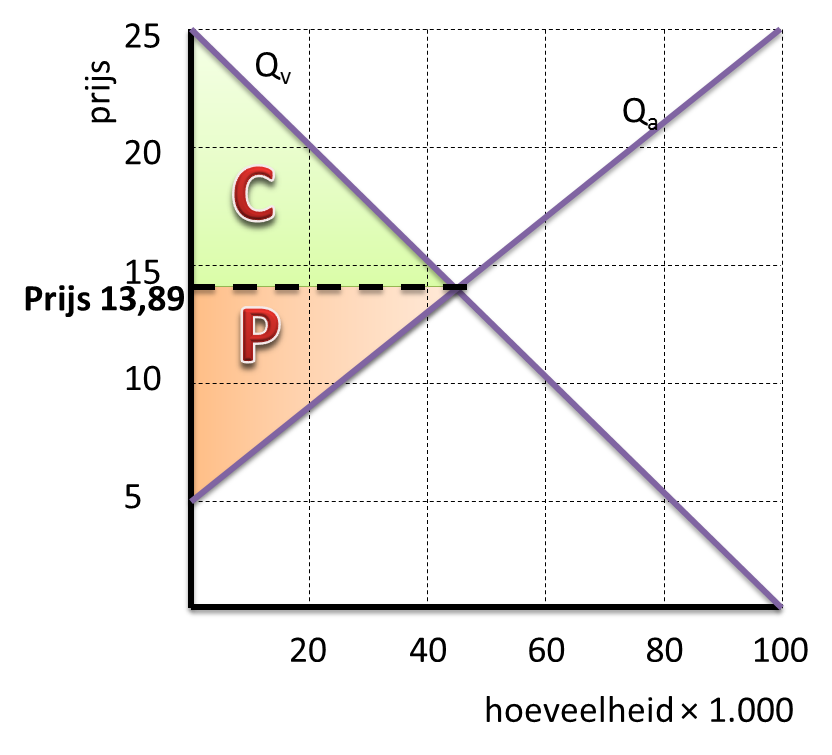 Bij perfect werkende markten is de uitkomst pareto-efficiënt.
Een hogere prijs….
gaat ten koste van het totale surplus
(evenals een lagere prijs)
Pareto-efficiënt
Wanneer een uitkomst Pareto-efficiënt is, 
vereist dat perfect werkende markten (en die zijn er niet/nauwelijks)
wil dat niet zeggen dat het ‘rechtvaardig’ is
wordt er geen rekening gehouden met externe effecten
komen geen collectieve goederen tot stand

Er zijn dus situaties waarbij je bewust níet streeft naar een Pareto-efficiënte uitkomst.
Monopolist - Volkomen Concurrentie
Onvoldoende concurrentie op een markt leidt tot verlies aan welvaart, omdat het niet Pareto-efficiënt is.

We laten e.e.a. zien door desituatie van een monopolist(zie afbeelding)te vergelijken met volkomenconcurrentie onder dezelfdevoorwaarden:
GO = Qv    en   MK = Qa
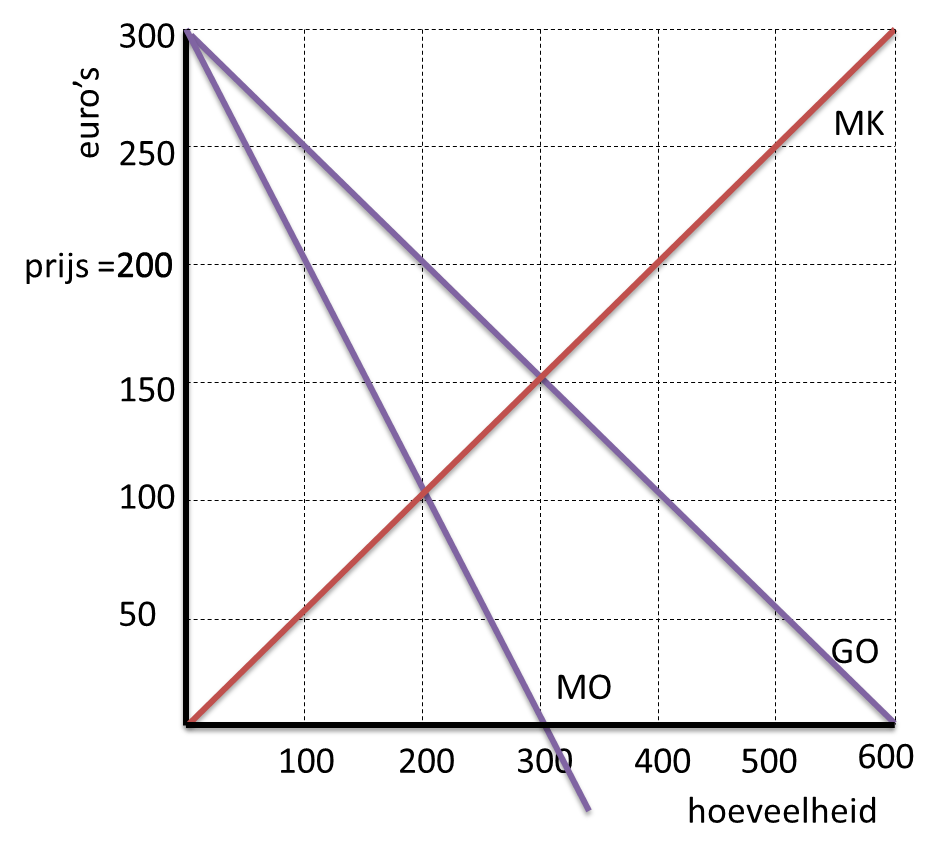 Surplus bij een monopolist
300
euro’s
MK
250
C
prijs =200
200
150
P
100
50
GO
MO
600
100
200
300
400
500
hoeveelheid
Surplussen bij Volkomen Conc.
300
euro’s
Qa
250
C
200
prijs =150
150
P
100
50
Qv
600
100
200
300
400
500
MO
hoeveelheid
Vergelijking Monopolie - VC
300
Volkomen concurrentie
Monopolist
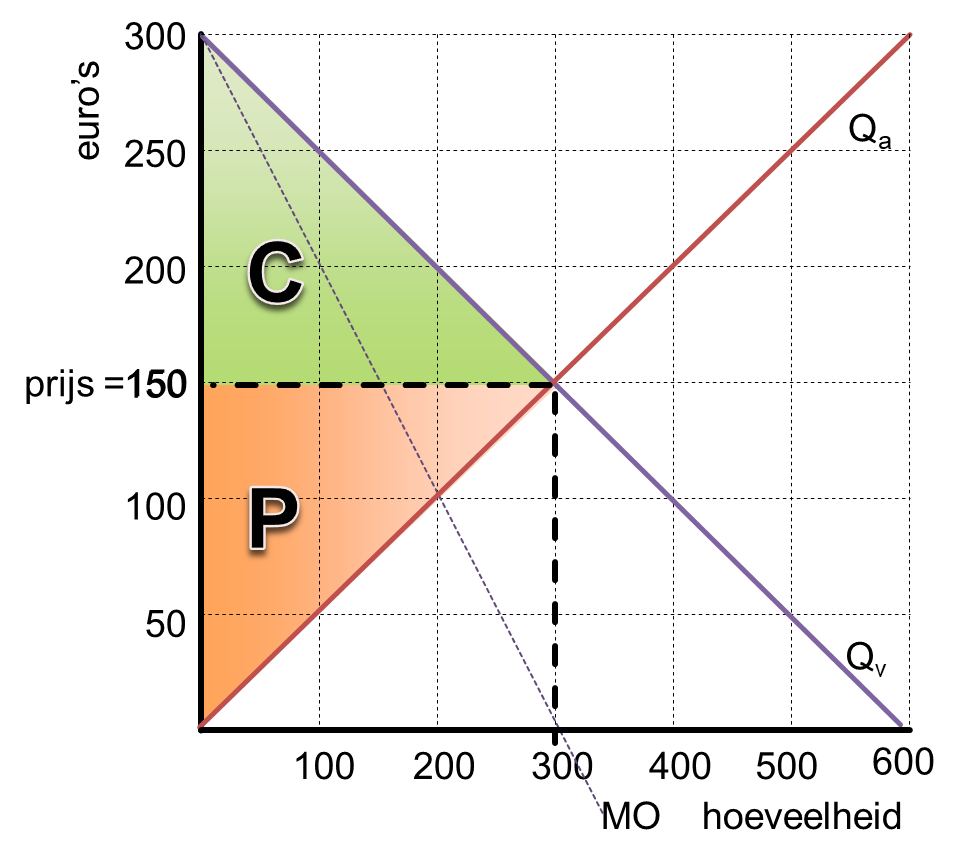 euro’s
MK
250
C
prijs =200
Welvaartsverlies:
uitkomst monopolie niet Pareto-optimaal
WV
150
P
100
Monopolie
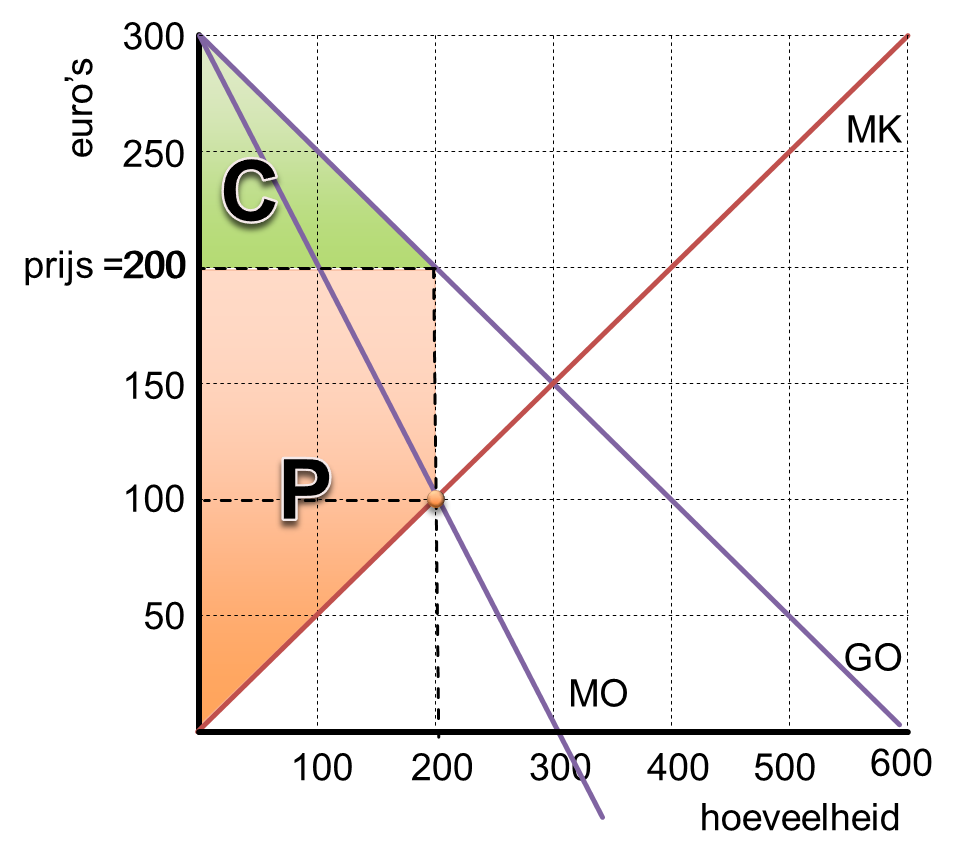 50
GO
MO
600
100
200
300
400
500
hoeveelheid
Praktijk
Onvolkomen concurrentie vergroot dus het producentensurplus: logisch dat bedrijven hier naar streven

Onvolkomen concurrentie gaat ten koste van het consumentensurplus en de totale welvaart: logisch dat overheden concurrentie proberen te bevorderen:
mededingingsautoriteiten (NMa)
speciale commissaris EU